COORDINACIÓN GENERAL  DE SERVICIOS PUBLICOS MUNICIPALES                                                                                                                                                 DIRECCION DE MANTENIMIENTO DE VIALIDADES Y PAVIMENTOS                                                                                                                 INFORME SEMANAL DE ACTIVIDADES SEMANA DEL  DE 21 AGOSTO   AL  25 DE  AGOSTO     DEL  2017
FCO SILVA ROMERO: C. PASEO DE LOS LIRIOS ENTRE C. BANDERAS Y C. POTREROS, C. ORIVADA UNION ENTRE C. INDEPENDENCIA A. UNION.
EL VERGEL: C.DEPORTES ENTRE C. JUAN DE LA BARRERA Y C. CARDENAL,C.RIO AMAZONAS EN  SU CRUCE CON RIO BALSAS.
SAN MARTIN DE LAS FLORES DE ARRIBA: C. CUAHTEMOC AL CRUCE CON LA C . ÁLVARO OREGON.
SAN PEDRITO: C. AZCAPOZALCO ENTRE C. POZA RICA Y PETRÓLEOS MEXICANOS Y POZA RICA.
TOLUQUILLA:C. 20 DE NOVIEMBRE AL RUCE CON CALLE HERRERA Y CAIRO, C. GLEZ GALLO AL CRUCE CON CALLE HERRERA Y CAIRO, C.GLEZ GALLO AL CRUCE CON C.VICENTE GUERRERO, C. ARROYO CHICO AL CRUCE CON C. MORELOS.
BACHEO EN EMPEDRADO
COORDINACIÓN GENERAL  DE SERVICIOS PUBLICOS MUNICIPALES                                                                                                                                                 DIRECCION DE MANTENIMIENTO DE VIALIDADES Y PAVIMENTOS                                                                                                                 INFORME SEMANAL DE ACTIVIDADES SEMANA DEL  DE 21 AGOSTO   AL  25 DE  AGOSTO     DEL  2017EL  2017
BACHEO ASFALTO CALIENTE

LOS CANTAROS: AV. ALBA.
PARQUES DE SANTA CRUZ : C. SANTA GERTRUDIS 
LAS JUNTAS:C. JUAN DE LA BARRERA Y JIMENEZ .
COORDINACIÓN GENERAL  DE SERVICIOS PUBLICOS MUNICIPALES                                                                                                                                                 DIRECCION DE MANTENIMIENTO DE VIALIDADES Y PAVIMENTOS                                                                                                                 INFORME SEMANAL DE ACTIVIDADES SEMANA DEL  DE 21 AGOSTO   AL  25 DE  AGOSTO     DEL  2017
MATERIALES UTILIZADOS Y M2 REPARADOS



ASFALTO CALIENTE : 60 TON
BACHEANDO UN TOTAL DE:452M
BACHEO EN EMPEDRADO:705 M
COORDINACIÓN GENERAL  DE SERVICIOS PUBLICOS MUNICIPALES                                                                                                                                                 DIRECCION DE MANTENIMIENTO DE VIALIDADES Y PAVIMENTOS                                                                                                                 INFORME SEMANAL DE ACTIVIDADES SEMANA DEL  DE 21 AGOSTO   AL  25 DE  AGOSTO     DEL  2017
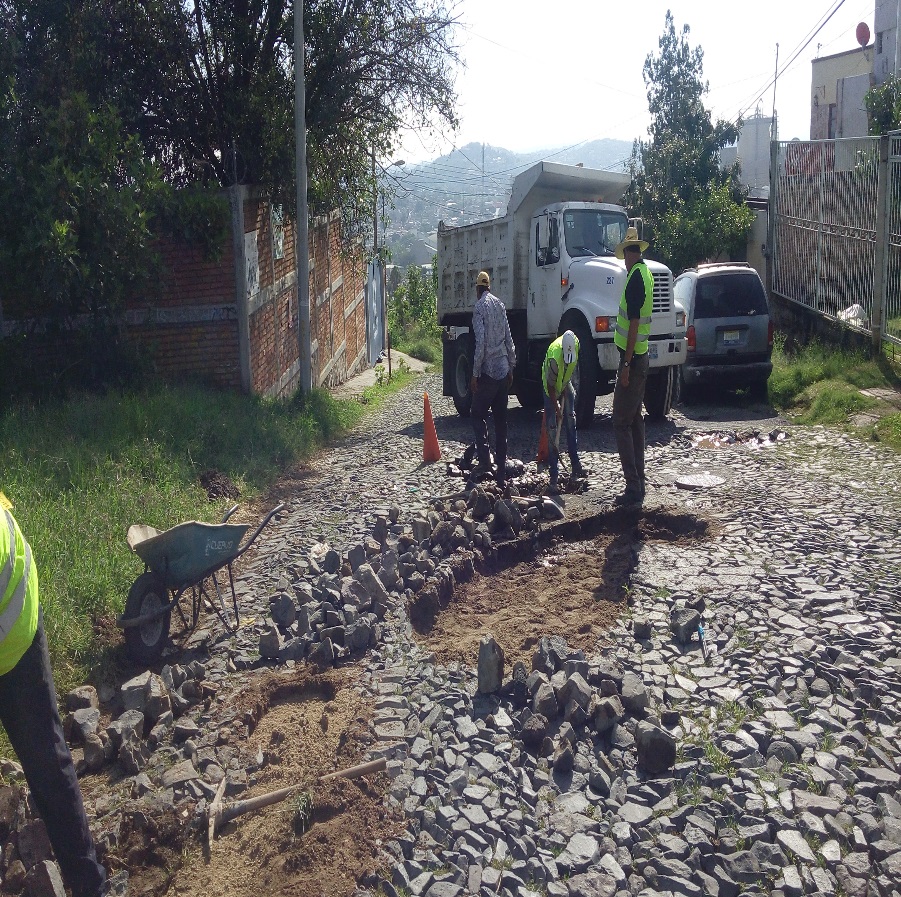 BACHEO EN EMPEDRADO
COORDINACIÓN GENERAL  DE SERVICIOS PUBLICOS MUNICIPALES                                                                                                                                                 DIRECCION DE MANTENIMIENTO DE VIALIDADES Y PAVIMENTOS                                                                                                                 INFORME SEMANAL DE ACTIVIDADES SEMANA DEL  DE 21 AGOSTO   AL  25 DE  AGOSTO     DEL  2017DEL  2017
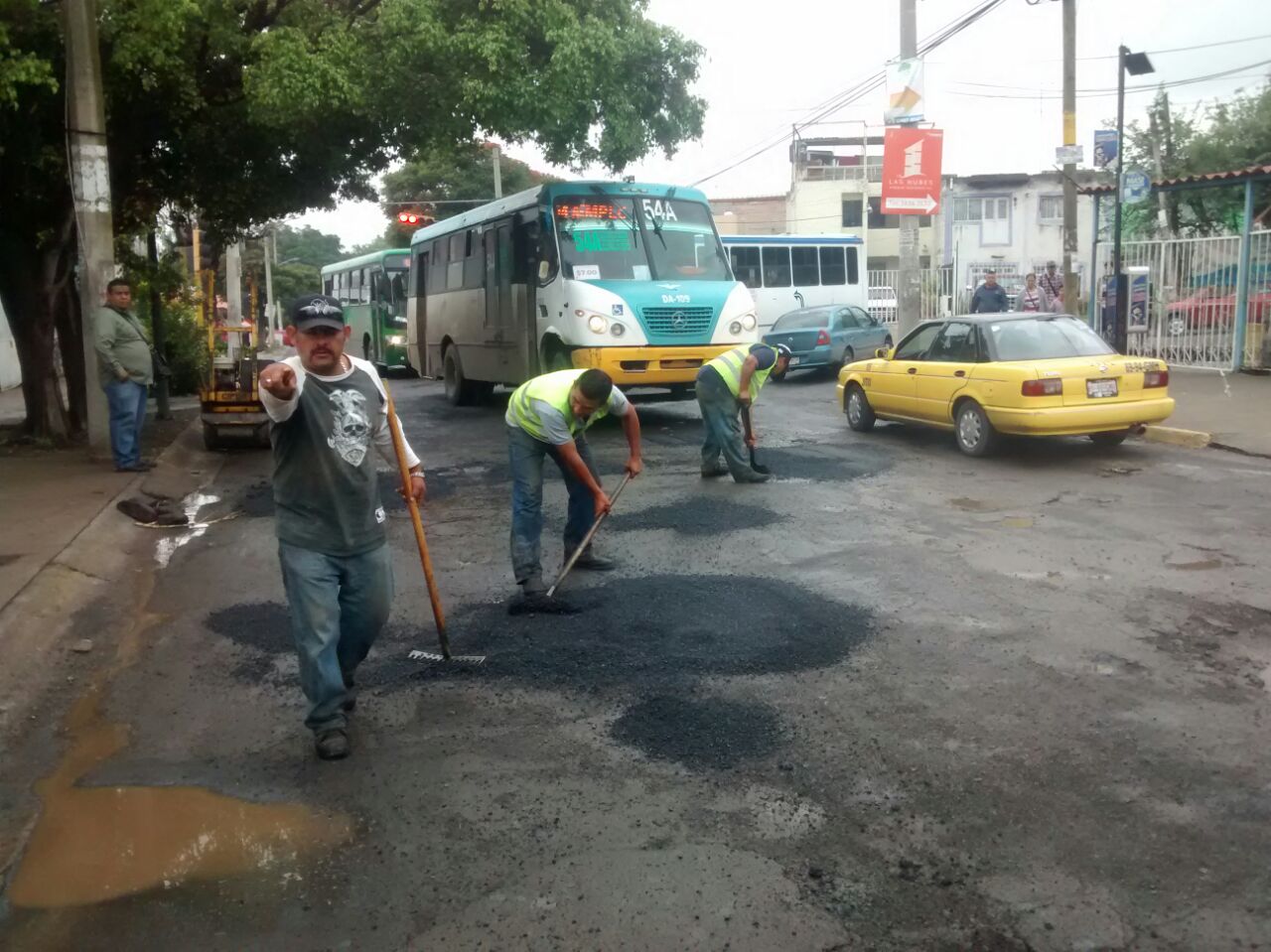 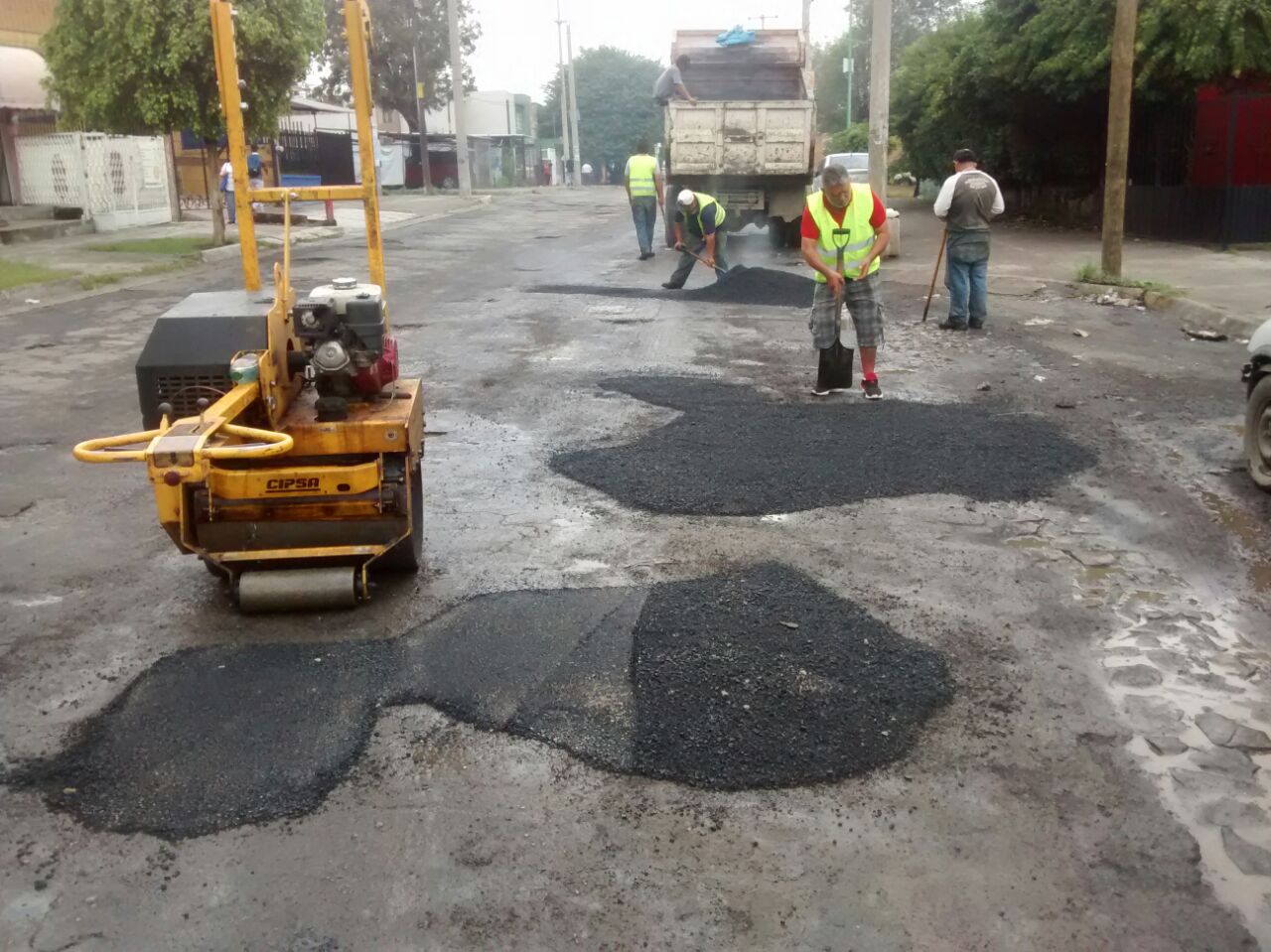 BACHEO EN ASFALTO CALIENTE